1.1 A makroökonómia tárgya, módszerei és fő kérdései
Avagy: miről lesz szó ezen a kurzuson
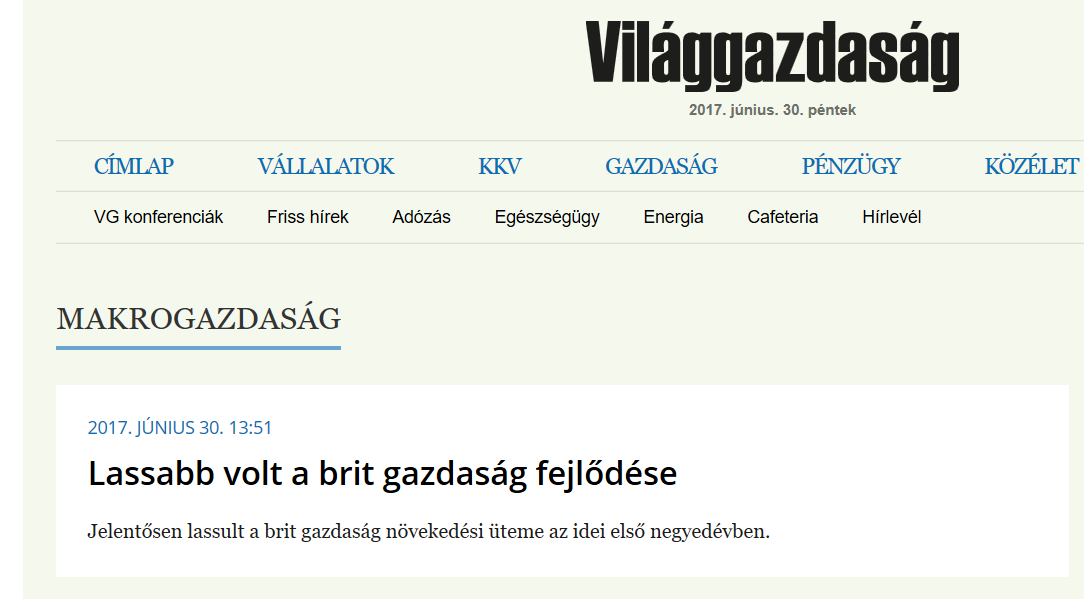 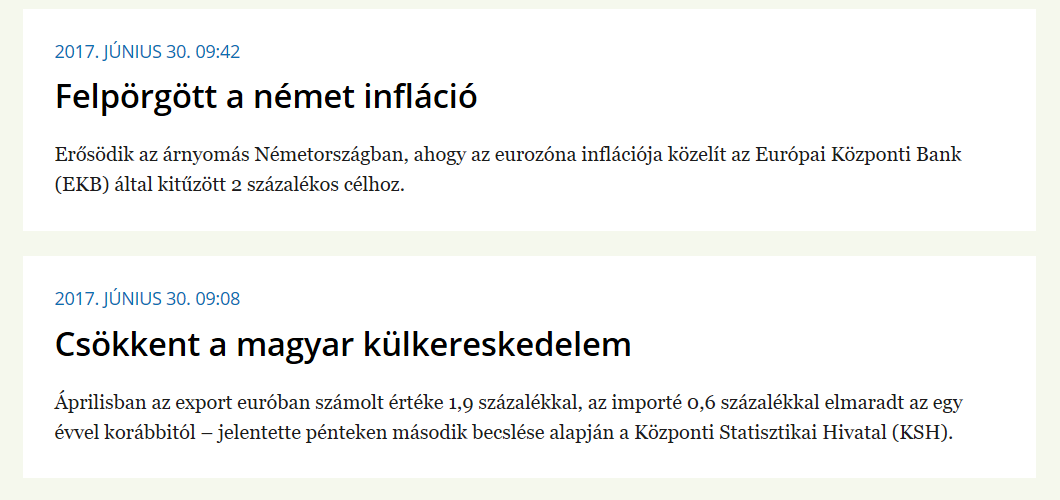 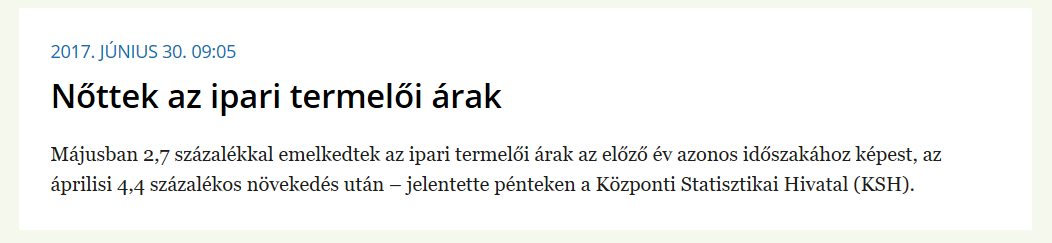 A témák nem tűnnek ismerősnek a mikroökonómiából. Mi is az a makroökonómia?
Mikroökonómia
Egyéni gazdasági szereplők gazdasági döntéseit vizsgálja (háztartások, vállalatok)
A gazdasági alanyok racionálisak
A piacok egyensúlyra törekszenek
Tipikus fogalmak: hasznosság, ár, termelés, profit.
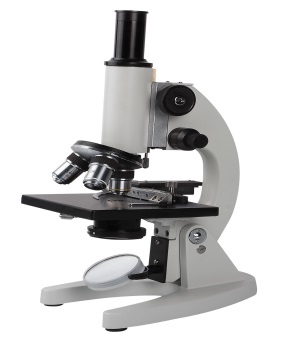 Makroökonómia
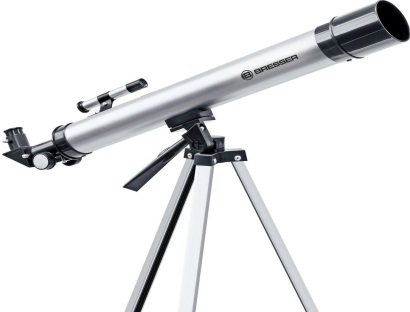 Gazdaság egészének működését vizsgálja összevont mutatókkal
A gazdasági alanyok racionalitása rejtetten jelenik meg
A piacok nem feltétlenül kerülnek egyensúlyba
Tipikus fogalmak: növekedés, infláció, munkanélküliség
Hogyan kezeli a makroökonómia a szereplők sokféleségét?
Hogyan kezeli a mikroökonómia?
Aggregálás
Összetétel csapdája
Csoportképzés, a szereplők összevonása, a teljesítmények, mutatószámok összevonása.
Ami az egyéni szinten igaz, az nem biztos, hogy csoport-szinten is igaz
A makroökonómia vizsgálati módszereiről
A jó modell jó előrejelzésekhez vezet, az inputokra ugyanolyan outputokkal reagál, mint a valós rendszer
Modellalkotás:
Miért fontos?
Fontos változók kiemelése
Kevésbé lényeges változók elhagyása (rögzítése!)



Ceteris Paribus módszer
Paraméterek
Exogén változók
Endogén változók
Latin. „Minden egyéb változatlansága mellett”
Szegedi Tudományegyetem
GazdaságtUDOMÁNYI KAR
Közgazdász  KÉPZÉS
Távoktatási TAGOZAT
LECKESOROZAT
Copyright ©  SZTE GTK 2017/2018

A LECKE tartalma, illetve alkotó elemeI előzetes, írásbeli engedély MELLETT használhatók fel.
Jelen tananyag a Szegedi Tudományegyetemen készültaz Európai Unió támogatásával. Projekt azonosító: EFOP-3.4.3-16-2016-00014